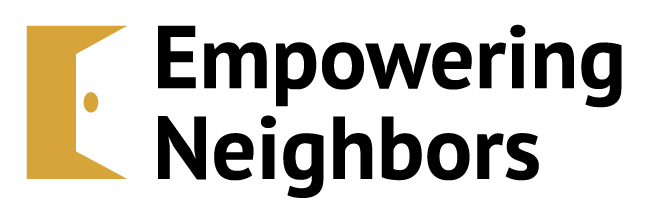 October 2022
1
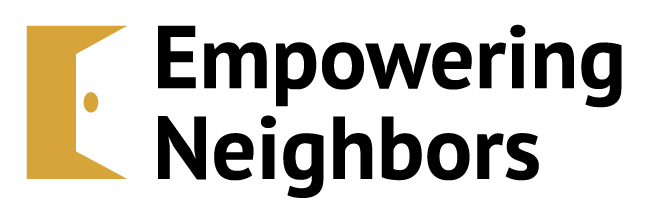 What is Empowering Neighbors, Inc.?
Empowering Neighbors, Inc. (ENI) is a newly-organized non-profit corporation based in Ashland, VA.   It was founded by several local residents affiliated with First Baptist Church, Ashland and Shiloh Baptist Church.  We have submitted our application to the IRS for tax exempt status as a 501(c)3 non-profit organization, which we expect to receive in the near future.
October 2022
2
3
October 2022
Mission Statement
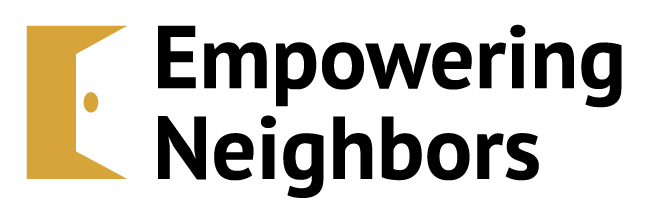 “Empowering Neighbors:  Partnering together in pursuit of thriving communities.”
4
October 2022
Mission Statement  (HOW)
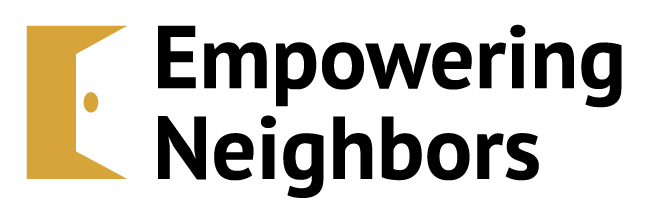 ENI seeks to first listen to our neighbors in the Ashland-Hanover  community, and then work together to develop programs and services to help individuals and families thrive.
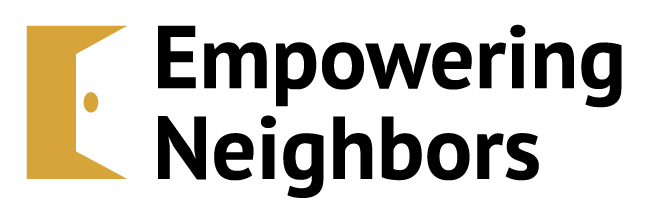 Our first initiative to help our neighbors in Ashland-Hanover is to establish a Volunteer Income Tax Assistance (VITA) program in Ashland.  We are doing this in cooperation with the United Way of Richmond and Petersburg, which already operates a number of VITA sites throughout the metro area (none in Hanover Co.).  Hanover Social Services previously hosted a VITA office prior to the pandemic, but they have declined to offer this service going forward.   ENI seeks to fill this void.
What is ENI doing first to help our community?
October 2022
5
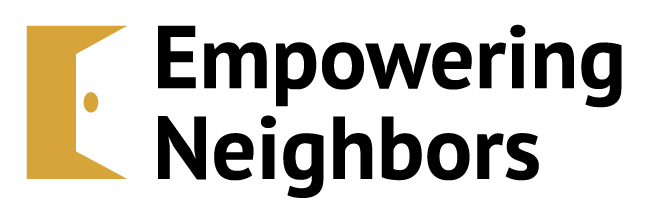 The IRS-sponsored VITA program offers free income tax return preparation services to individual and families with annual incomes up to $58,000.  Volunteers trained and certified to IRS standards prepare the tax returns.  Our research indicates that the majority of families in the Ashland-Hanover area have incomes below this threshold.  Over 200 individuals and families had their income taxes prepared by the Hanover Social Services VITA site in 2019, and it was only open for 1 night per week.  This tells us that there is plenty of demand for this service.
What is ENI doing first to help our community? (con’t)
October 2022
6
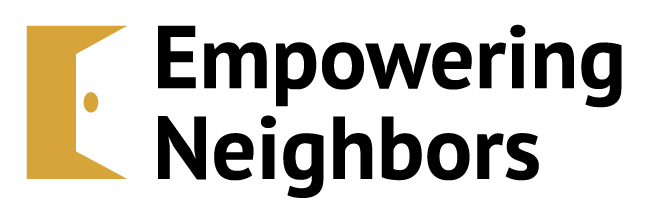 VITA services are provided free of charge.  Many individuals and families who qualify for the VITA program are eligible to receive various tax credits that will result in tax refunds and enhance their cash flow.  Our interactions with these “clients” will also enable us to listen to their stories and get to know them a little better.   In partnership with them, we will use this information to develop other programs and services to enhance their lives.
How will ENI’s VITA office benefit local families?
October 2022
7
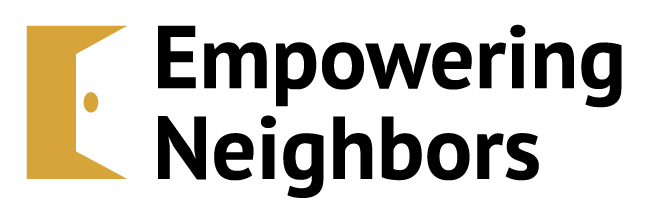 ENI plans to operate a VITA office at Shiloh Baptist Church at 106 S James St. in Ashland.  This is a convenient location in the middle of Ashland with plenty of parking.  We intend to open the office two to three times per week starting in late January 2023 and running for 12 weeks through the tax filing deadline in mid-April.  The site will be open for 3-4 hours each session depending upon client demand and volunteer resources.  We are planning to have the office open on some Saturdays and week-nights to make it easier for working families to use the service.
What are ENI’s plans for the VITA office in Ashland?
October 2022
8
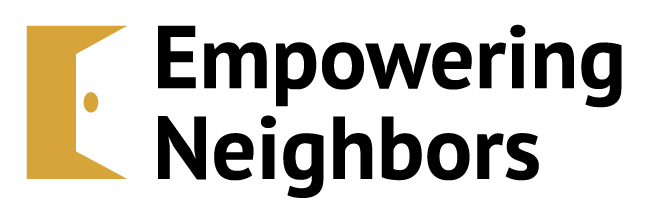 In this first year of operation, we are planning to operate a so-called Intake Only site, in cooperation with United Way.  This means that volunteers will assist clients in inputting their tax information into an on-line tax preparation service managed by United Way, using tax prep software approved by the IRS.  On-site volunteers will be trained to assist clients with the input process.  Once client tax information is input into the software and relevant documents scanned and uploaded, their Federal and state tax returns will be completed by United Way volunteers.  Clients can either have their taxes filed electronically by the United Way, or they can return to the Ashland site to have their returns printed off.
What are ENI’s plans for the VITA office in Ashland? (con’t)
October 2022
9
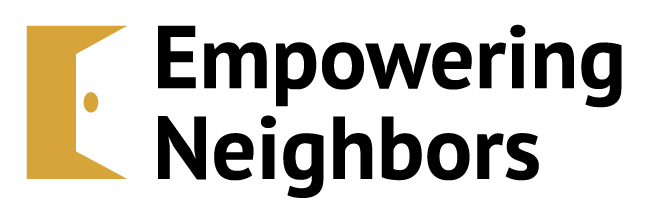 Clients will schedule appointment times via a scheduling service provided by United Way.  We will do our best to serve clients who walk in without an appointment, but they may have to wait for clients who booked an appointment.
What are ENI’s plans for the VITA office in Ashland? (con’t)
October 2022
10
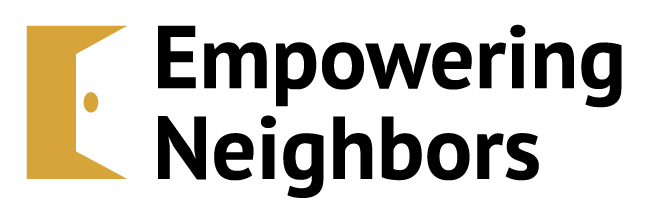 Both Greeters and Intake Specialists are required to take IRS-sponsored training classes and pass a test to become “certified” as a VITA volunteer.  Greeters are not required to take any training in tax return preparation.  Intake Specialists are required to take a basic-level tax return preparation course and pass a certification test.  The Greeter training course lasts about 2 hours followed by a 10-question open book quiz.  The Intake Specialist training lasts approximately 16 hours (over 2 days) followed by an open book test that typically takes 2 hours to complete.
What volunteer resources does ENI need to operate the VITA office in Ashland? (con’t)
October 2022
11
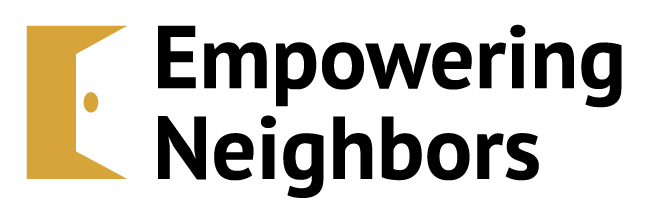 We anticipate needing 2-3 Greeters and 3-4 Intake Specialist volunteers for each session.  We hope that our volunteers will commit to working at least one 3-4 hour shift per week for the duration of the 12 week tax season.
What volunteer resources does ENI need to operate the VITA office in Ashland? (con’t)
October 2022
12
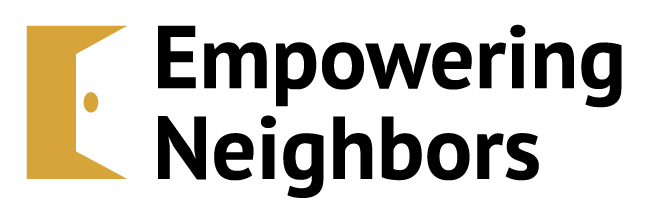 Contact Britt Glisson at brittonglisson@gmail.com or 804-852-0507.
Who can I contact for more information about volunteering for ENI/VITA?
October 2022
13
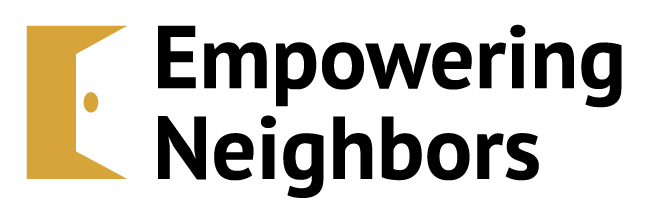 QUESTIONS?
Thank You! or more information about
October 2022
14